BY YUSHEN
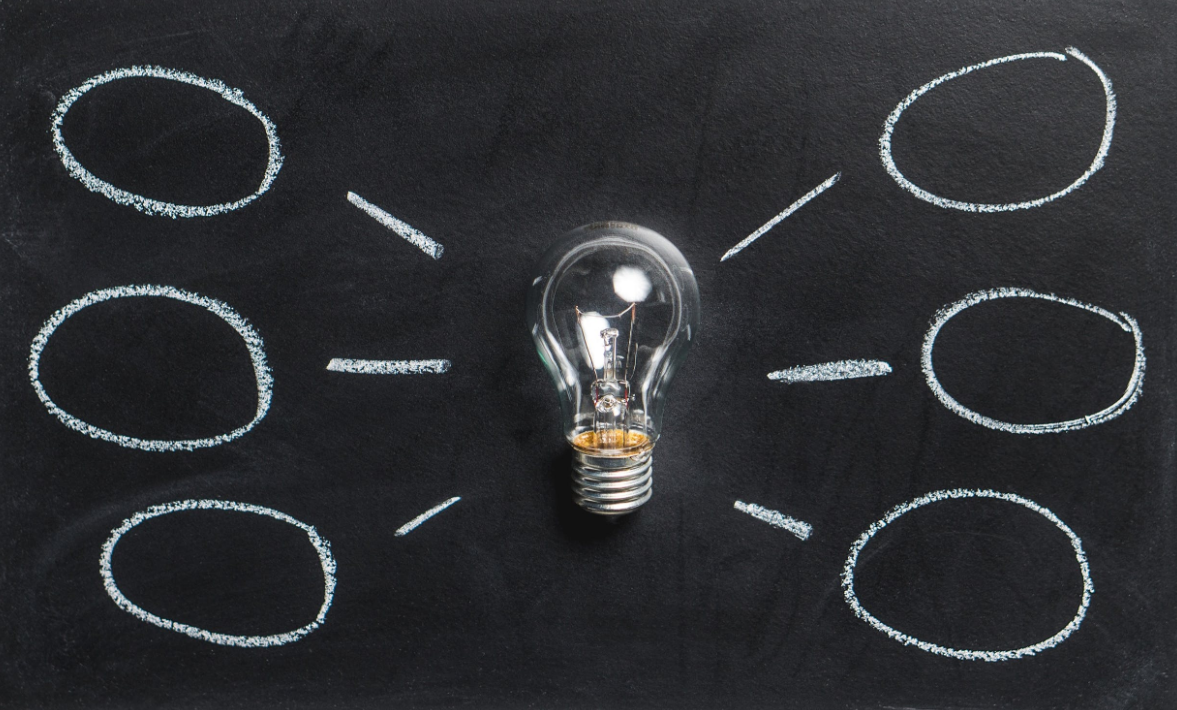 人教版  课时  6.3
有余数除法的竖式计算
VERTICAL CALCULATION OF DIVISION WITH REMAINDER
二年级下册数学课件
授课人：PPT818
授课时间：20XX
某某小学
01
学习目标
1.掌握除法竖式的计算方法各部分的名称。（重点）
2.理解有余数除法竖式计算的算理。（难点）
02
复习导入
（1）16       ÷         3    =   5  …… 1
（                 ）
（                 ）
（                 ）
（                 ）
（                 ）
被除数
余数
除号
除数
商
（2）余数（           ）除数。（填“大于”“等于”或“小于”）
小于
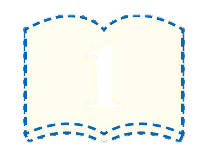 1
03
探索新知
知识点
除法竖式的计算方法
（1）13 根小棒，每 4 根分一组，结果怎样？
用小棒分一分，能分成3组，还剩余1根。
13÷4=3（组）……1（根）
4
1  3
3
3
4
1  3
4
1  3
1  2
03
探索新知
你知道该怎么列竖式计算吗？
13÷4=3（组）……1（根）
列竖式计算：
3
②：
4
③：
①：
1  3
⑤：
④：
1  2
1
3
4
1  3
1  2
1
03
探索新知
你知道竖式中每个数的名称吗？
竖式除法各部分名称：
商
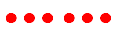 除数
被除数
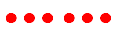 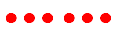 4乘3的积
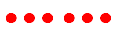 余数
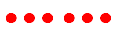 3
4
1  3
1  2
1
03
探索新知
你知道竖式中每个数表示的含义吗？
每组有3根小棒。
每4根分一组。
有13根小棒。
12根小棒组成了4组。
还剩下1根小棒。
03
探索新知
（2）如果有16根小棒，每4根分一组，结果怎样？竖式怎么写？
4
4
1  6
正好分完，没剩余。
16÷4=4（组）
1  6
0
11÷3=   （组）               （根）
……
3
3
1  1
9
2
04
小试牛刀
（选自教材P62 做一做）
（1）11根        ，每3根一组，分一分。
3
2
分了（       ）组，还剩 （      ）根。
3
2
12÷3=   （组）
（2）12根  ，每3根一组，分一分。
4
3
1  2
1  2
0
04
小试牛刀
4
0
分了（   ）组，还剩（   ）根。
4
26÷4=     ……
59÷7=     ……
4
7
2  6
5  9
04
小试牛刀
（选自教材P63 做一做）
2
6
3
8
6
8
2
4
5
6
2
3
43÷7=     ……
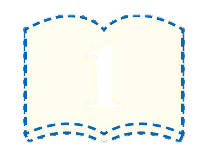 2
7
4  3
05
探索新知
知识点
有余数的除法的试商
算一算，填一填。
六七四十二
6
1
6
4
2
1
想：7和几相乘的积接近43，而且小于43
9
7
8
9
5
4
4  6
3  4
5
4
5
4
4  6
3  4
4  6
3  4
2  8
3  2
4  5
4  5
6
1
1
2
06
易错提醒
例：列竖式计算。
（2）
（1）
（1）
（2）
错误解答：
（1）用竖式计算除法，商是一位数时，要把商和被除数的个位对齐。
           而此题错把商 9 和被除数 46 的十位对齐。
错因分析：
（1）
（2）
正确解答：
5
7
3  9
3  5
4
07
巩固练习
1.(选自教材P63 做一做)一根绳子长39米，做一根长跳绳要用7米。
     这根绳子可以做多少根长跳绳？还剩多少米？
39÷7=5（根）……4（米）
答：可以做5根长跳绳，还剩4米。
07
巩固练习
2.(选自教材P65 T6)直接写出下面各题的商，试试看。
5
9
5
6
8
9
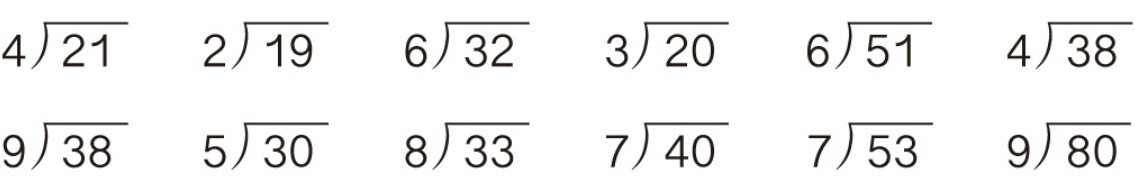 4
6
4
5
7
8
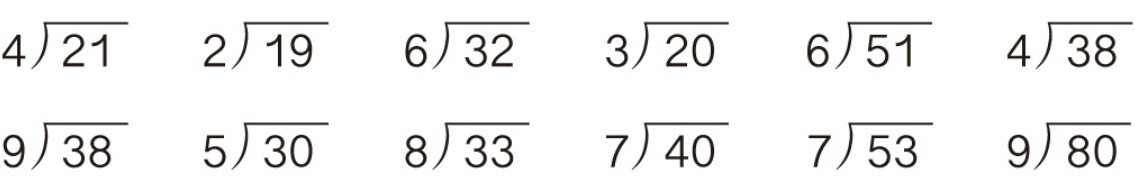 8
6
4  9
4  8
1
07
巩固练习
3.(选自教材P65 T7)下面的计算对吗？把不对的改正过来。
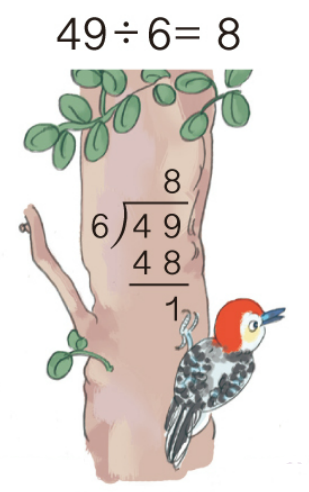 ×
49÷6＝8······1
5
7
3  6
3  5
1
07
巩固练习
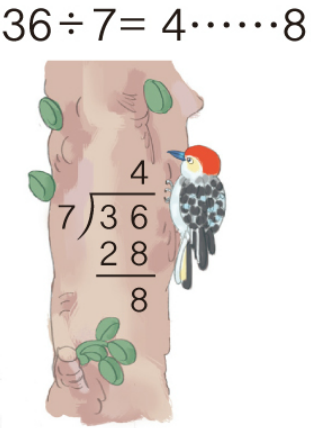 36÷7＝5······1
×
4
6
5
2
4
5
9
2 5
2 7
2 4
2 5
8
1
2
1
07
巩固练习
4.(选自教材P65 T8)
9÷2＝                            25÷4＝                              27÷5＝
4······1
6······1
5······2
7
÷            =         （个）……           （盆）
6
4 5
4 2
3
07
巩固练习
5.有 45 盆花。
（1）如果每个教室摆 6 盆，可以摆几个教室？还剩几盆？
45
6
7
3
答：可以摆7个教室，还剩3盆。
÷          =     （个）……        （盆）
5
8
4 5
4 0
5
07
巩固练习
（2）如果每个教室摆 8 盆，可以摆几个教室？还剩几盆？
45
8
5
5
答：可以摆5个教室，还剩5盆。
07
巩固练习
6.把 22 个星星平均分给 5 个小朋友。你能说出竖式中每个数的含义吗？
每人分得4个星星。
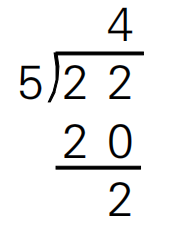 有22个星星。
平均分给5个小朋友。
小朋友分走20个星星。
还剩下2个星星。
08
课堂小结
这节课你们都学会了哪些知识？
在列竖式除法时一定要按照书写顺序，先写除号，再写被除数和除数，接着再求商，商与除数的乘积写在被除数的下面，最后写余数。
有余数除法的试商方法：利用乘法口诀 ，求出除数与哪个数相乘的积最接近被除数，而又比被除数小，那么这个数就是商。
BY YUSHEN
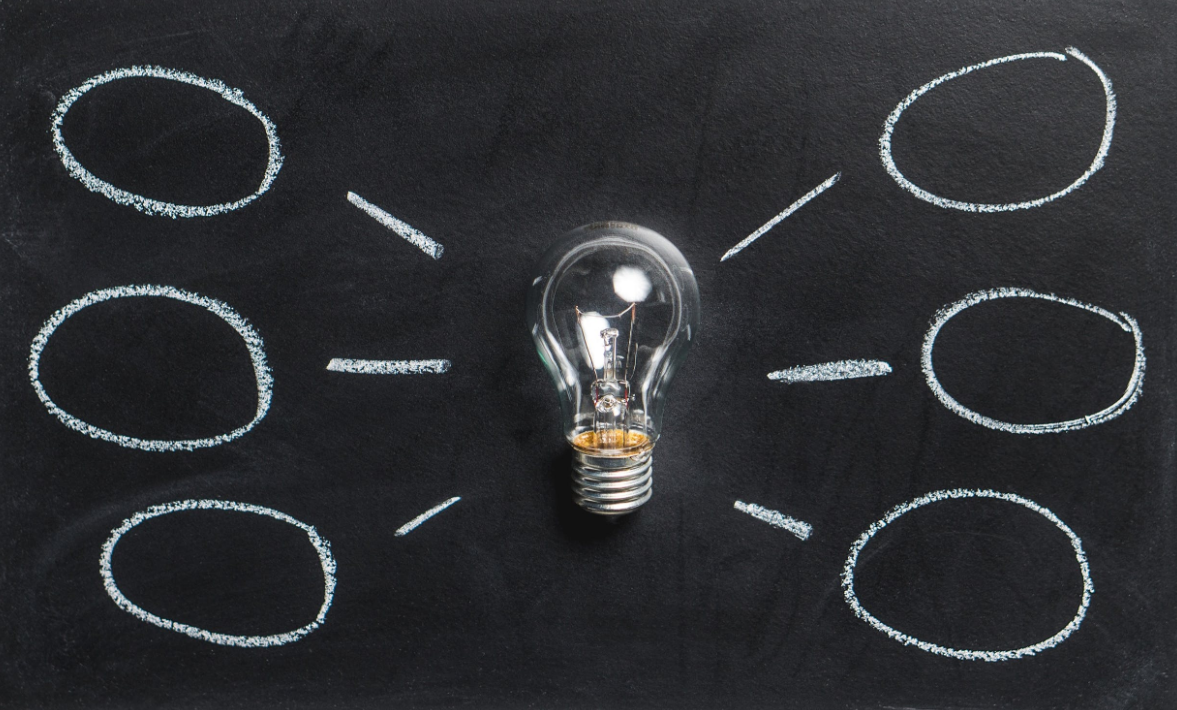 人教版  课时  6.3
谢谢同学倾听
THANK YOU FOR LISTENING
授课人：PPT818
授课时间：20XX
某某小学